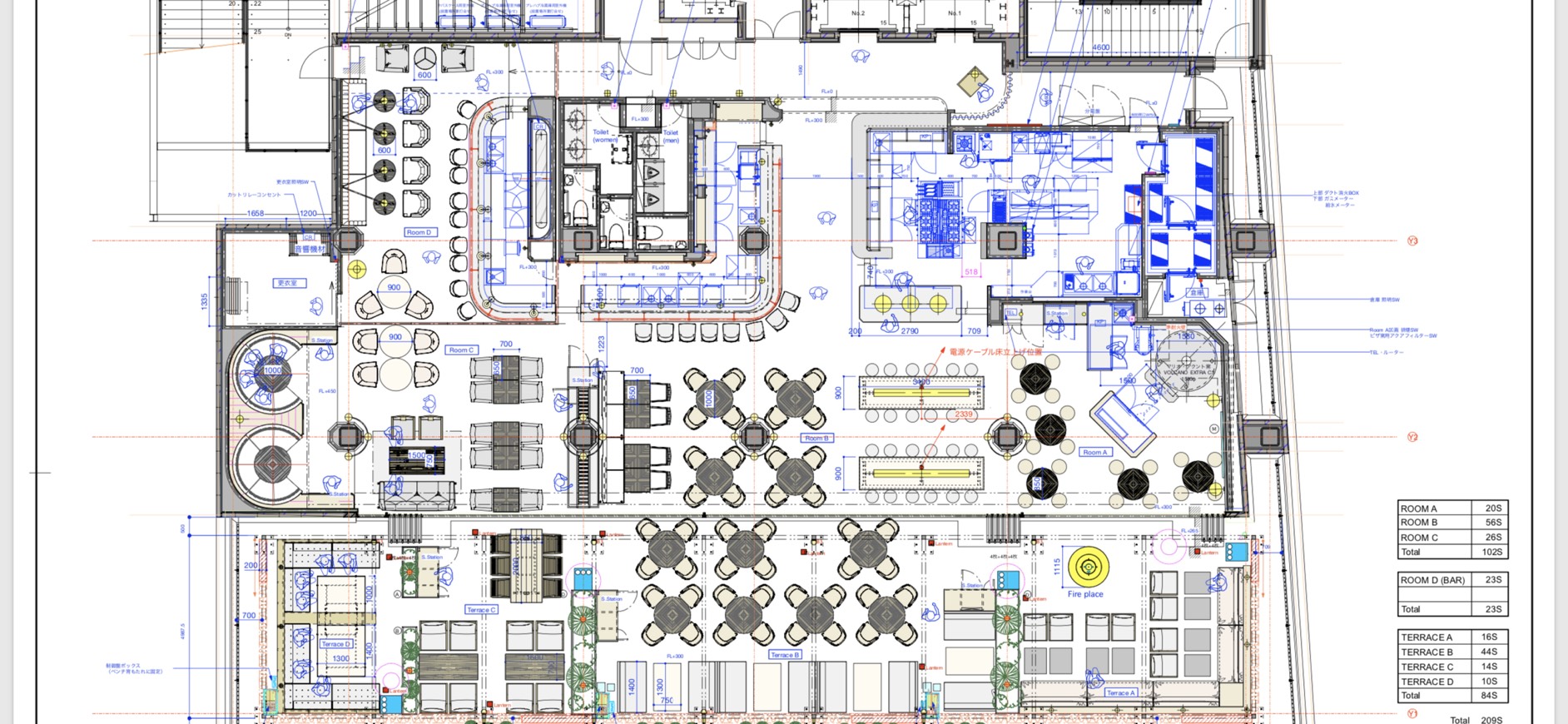 B1
B3
B2
T1
T2
T3
T4
A4
A3
ランチ用卓番
B4
T5
A2
T6
B8
B7
B5
B6
T7
A1
T8
✖
T10
B10
B11
B9
F4
Buffet
F2
D4
F3
Buffet
F5
D3
F6
Luxury 
room
D2
F1
Pizza
F7
D1
F10
D8
D7
D6
D5
F8
1レジ
4デシャ
5デシャ
3デシャ
2レジ
F9
C
2
C
3
C
4
C
6
C
5
C
1
Buffet
ROJY

waitingroom
Coquette
(Crew room)
C7
Kitchen
Toiret
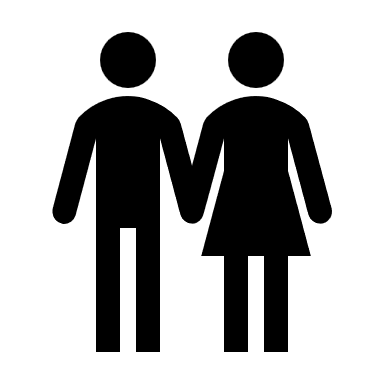 お会計できるレジはこちら
Entrance
Crew room
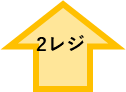 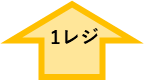 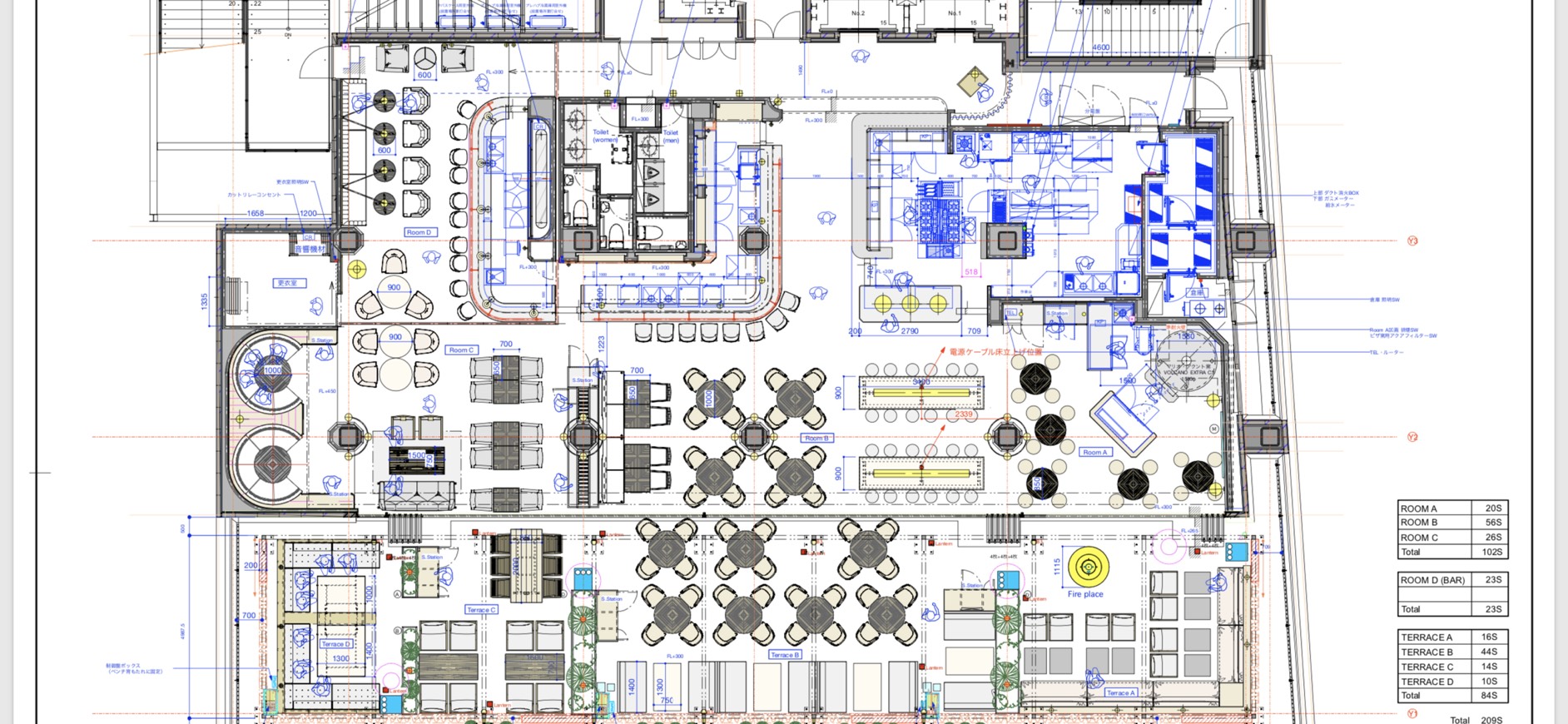 T
BIH
B1
AB
B3
B2
T1
T2
T3
T4
A4
A3
ディナー用卓番 　■平日ポジション
B4
T5
A2
T6
B8
B7
B6
B5
T7
A1
T8
✖
T10
B10
B11
B9
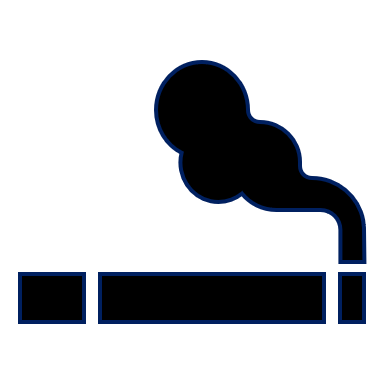 D
Steak
Restaurant
Coquette
D4
H1 H3 H5  H7  H9  H11
H2 H4 H6  H8 H10 H12
D3
O4
O2
D2
O3
Pizza
I1  I3   I5   I7    I9    I11
I2  I4   I6   I8    I10   I12
D1
D8
D7
D6
D5
O1
1レジ
4デシャ
5デシャ
3デシャ
2レジ
L
3
L
1
L
5
Dish up
ROJY
Coquette
(Crew room)
Kitchen
L
7
Toiret
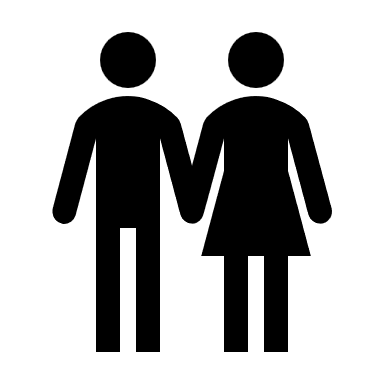 お会計できるレジはこちら
Entrance
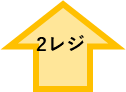 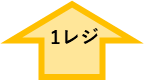 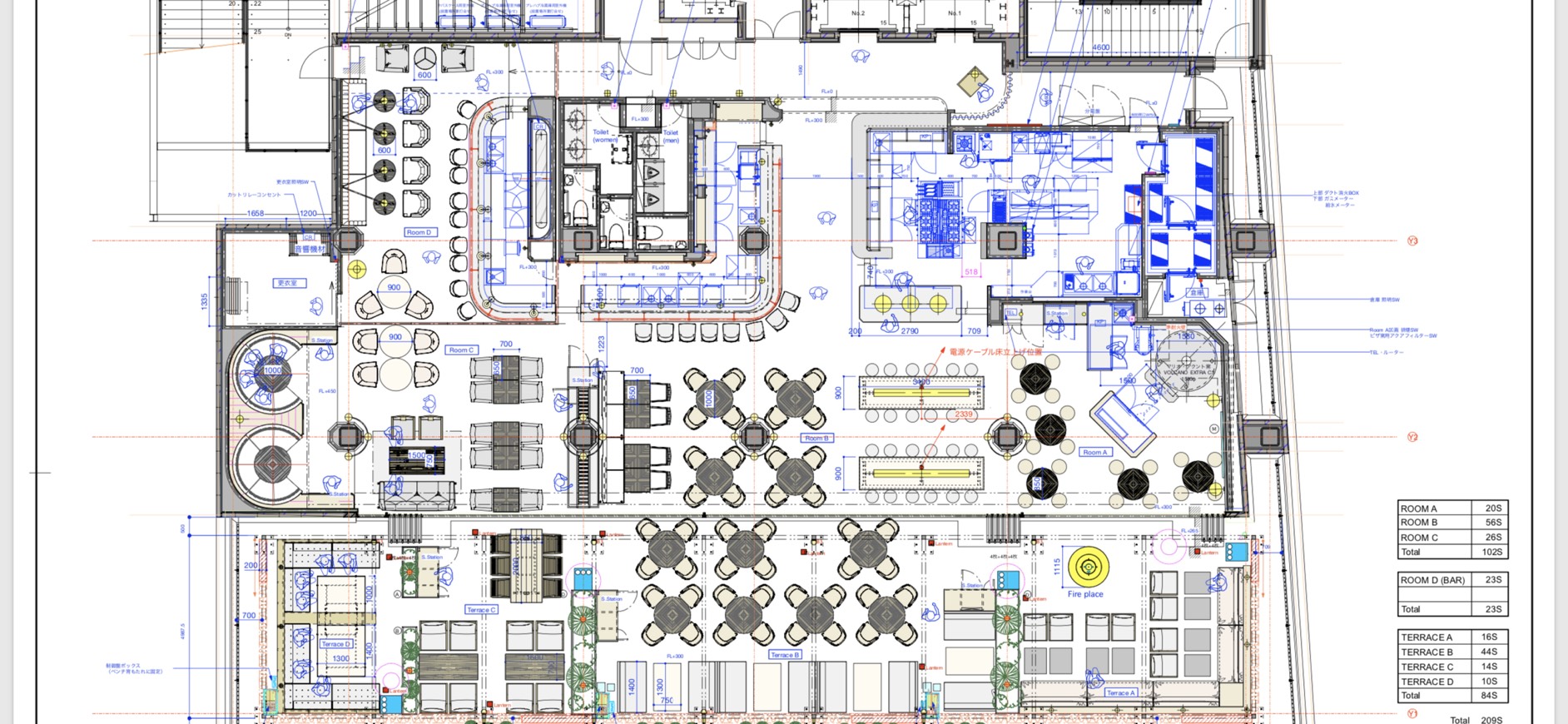 T
LB
B1
RB
A
B3
B2
T1
T2
T3
T4
A4
A3
ディナー用卓番 　■週末ポジション
B4
T5
A2
T6
B8
B7
B6
B5
T7
A1
T8
✖
T10
B10
B11
B9
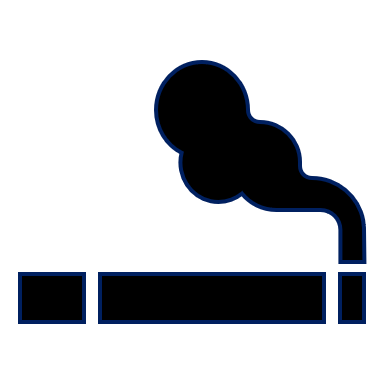 D
Steak
Restaurant
Coquette
IOH
D4
H1 H3 H5  H7  H9  H11
H2 H4 H6  H8 H10 H12
D3
O4
O2
D2
O3
Pizza
I1  I3   I5   I7    I9    I11
I2  I4   I6   I8    I10   I12
D1
D8
D7
D6
D5
O1
1レジ
4デシャ
5デシャ
3デシャ
2レジ
DrL
L
3
L
1
L
5
Dish up
ROJY
Coquette
(Crew room)
Kitchen
L
7
Toiret
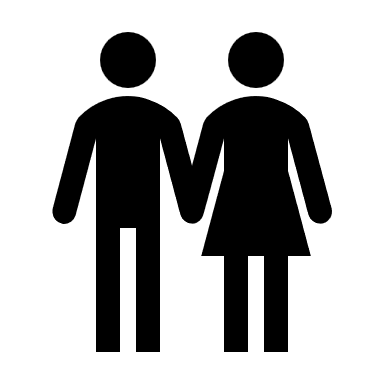 Entrance
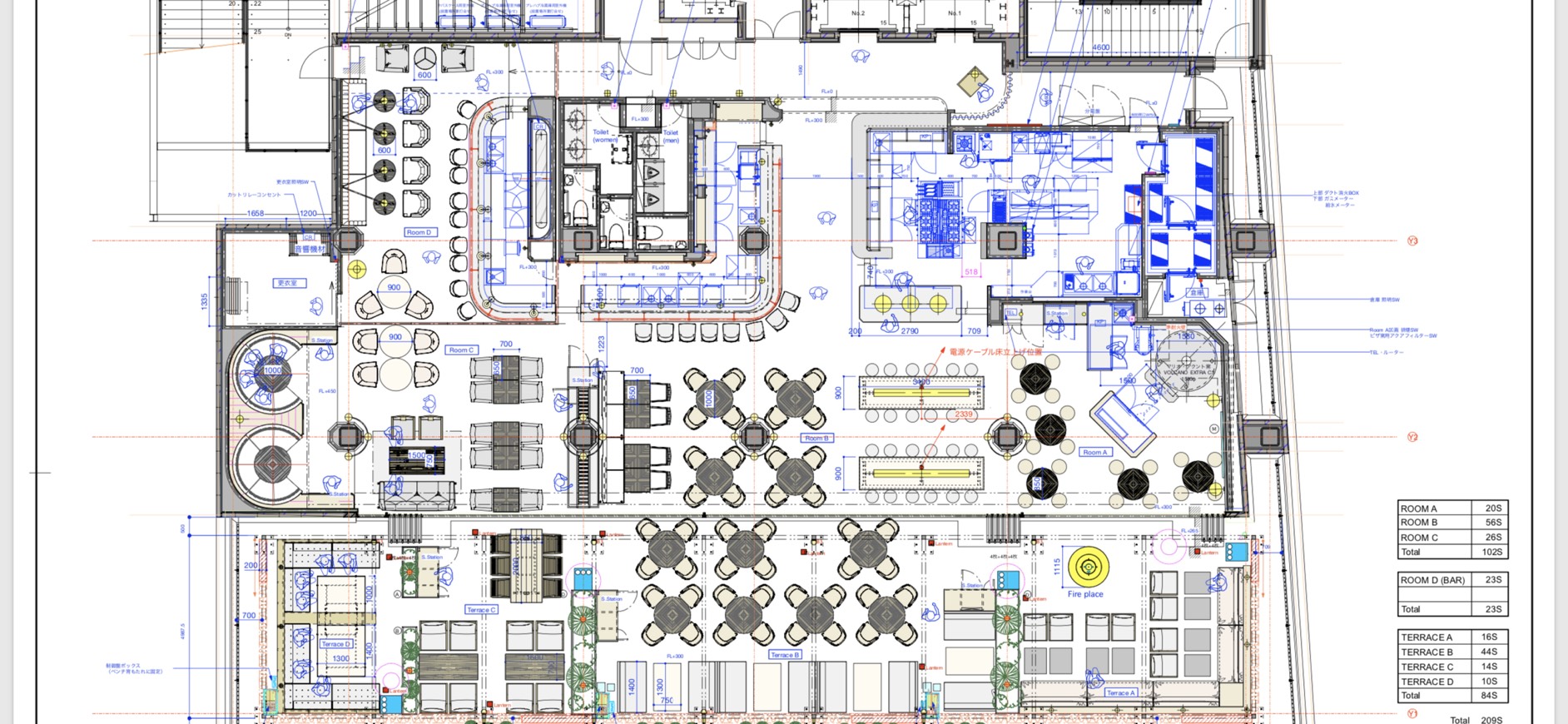 ディナーキッチン用 　■ポジション
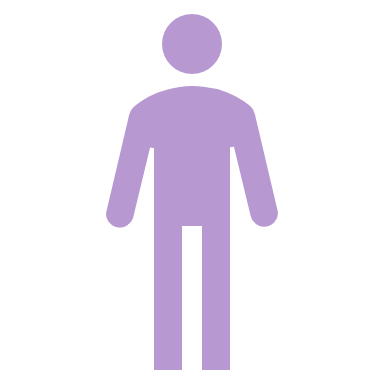 ピザ
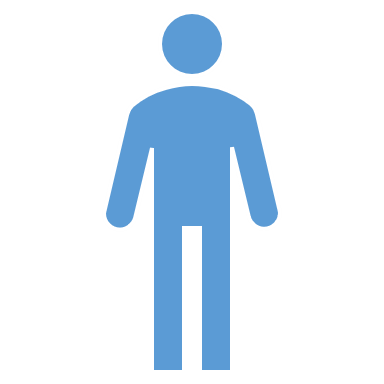 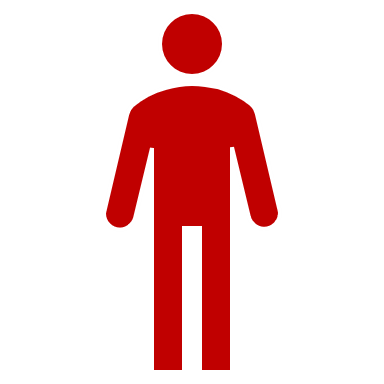 C/洗い場・ハム
ロースト
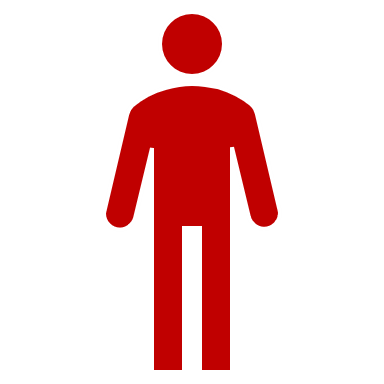 パスタ
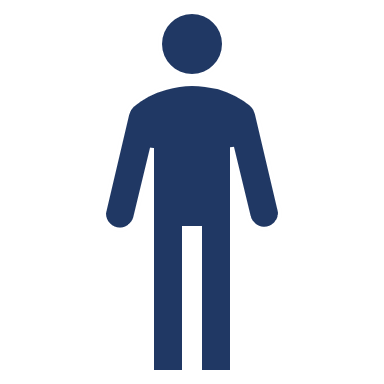 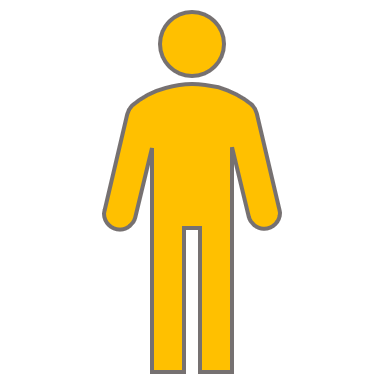 A/前菜・フリット
B/デザート・冷菜・温菜